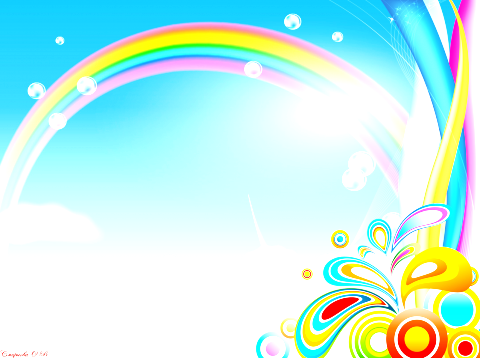 Новые пути развития вместе с детьми.
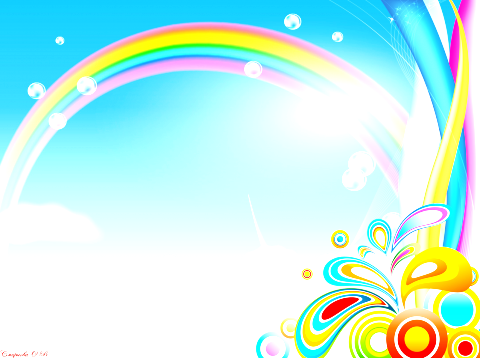 Стандарт дошкольного образования, ставит главной целью развитие и саморазвитие ребенка, «работая» в зоне познавательного интереса, познавательной мотивации и познавательной активности детей. Образование дошкольника согласно Стандарту становится развивающим и активным, направляющим процесс само изменения дошкольника, инициативного присвоения им знаний.
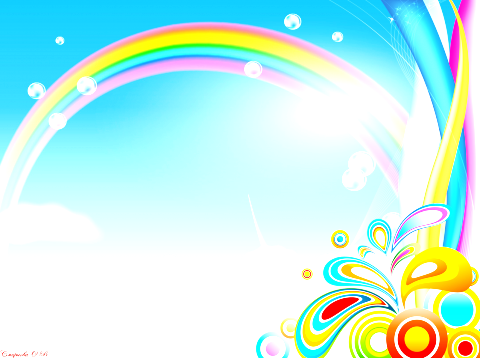 Одним из приоритетных направлений развития современного дошкольника являются исследовательская деятельность и  деятельность моделирования.
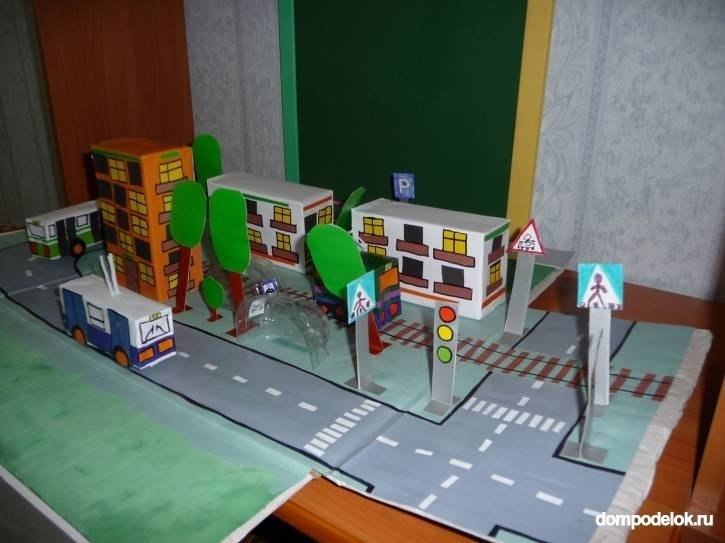 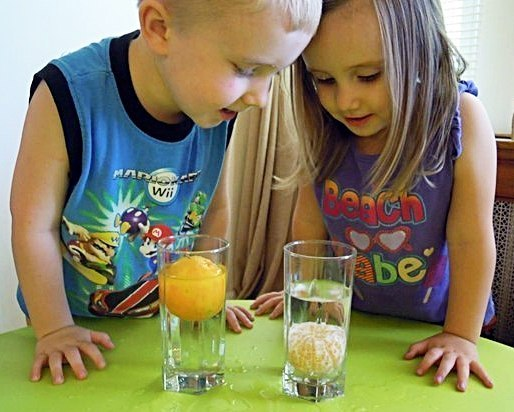 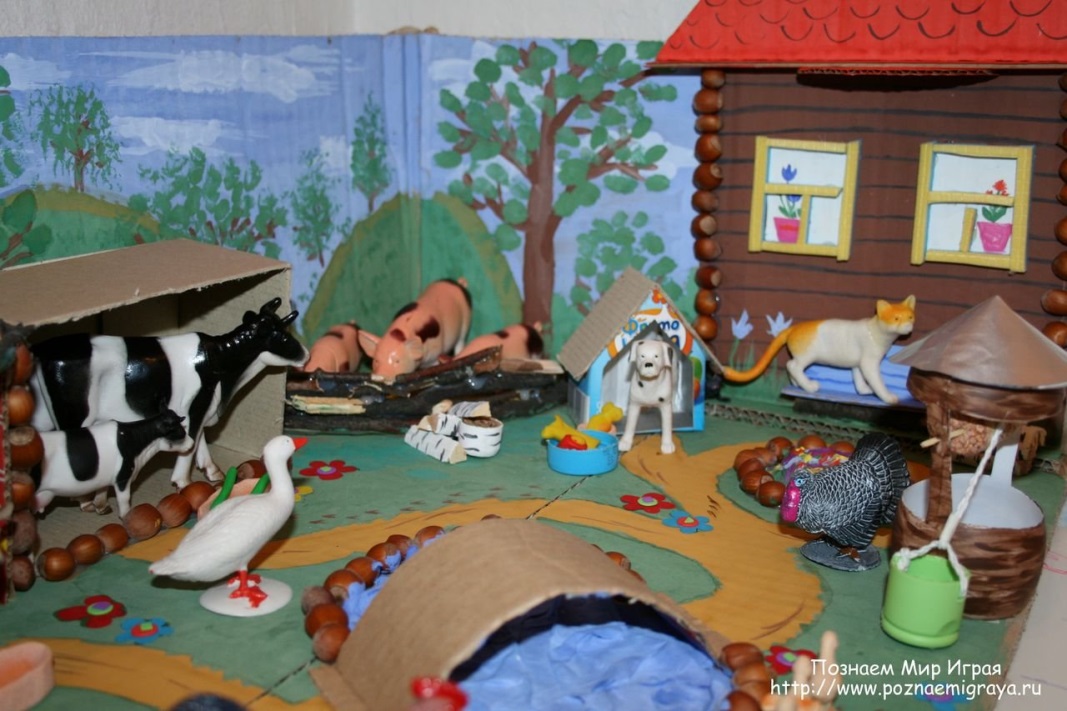 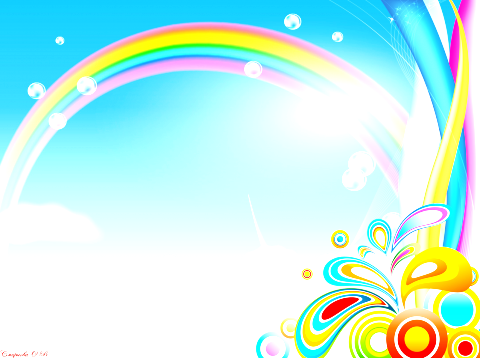 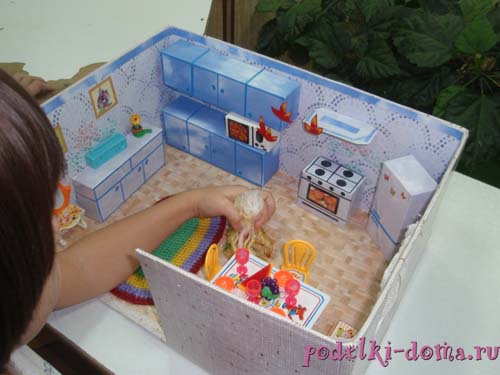 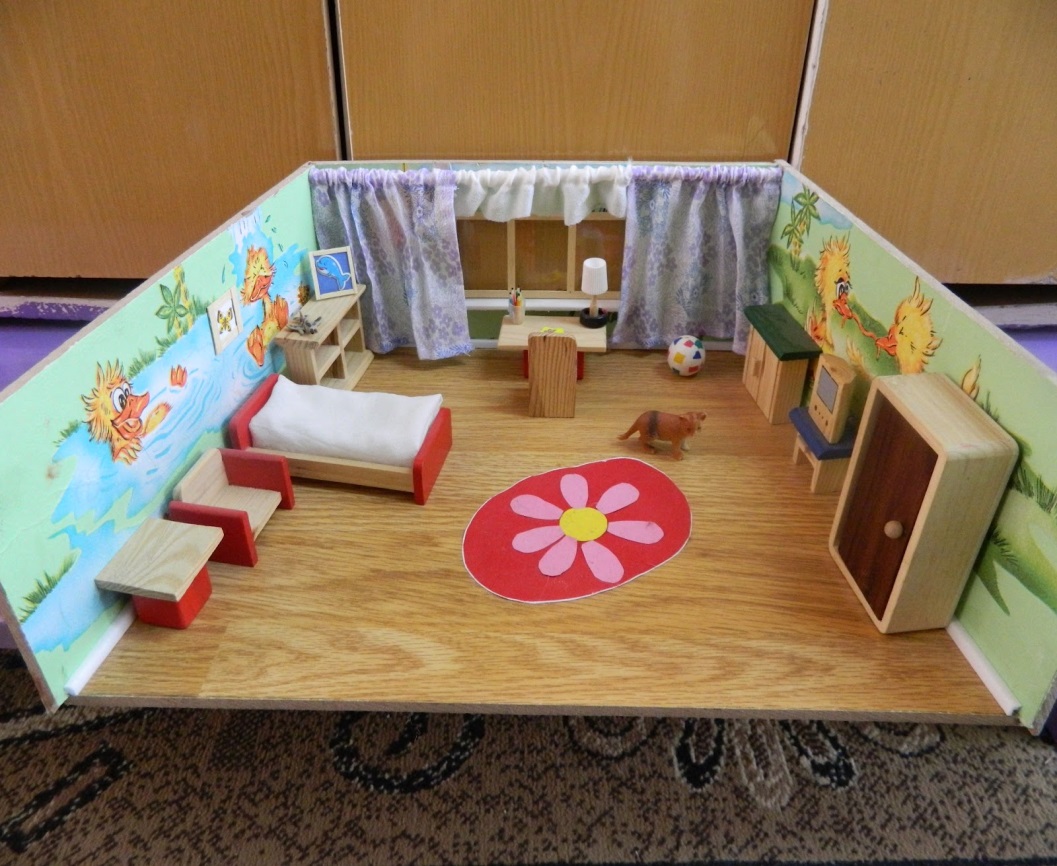 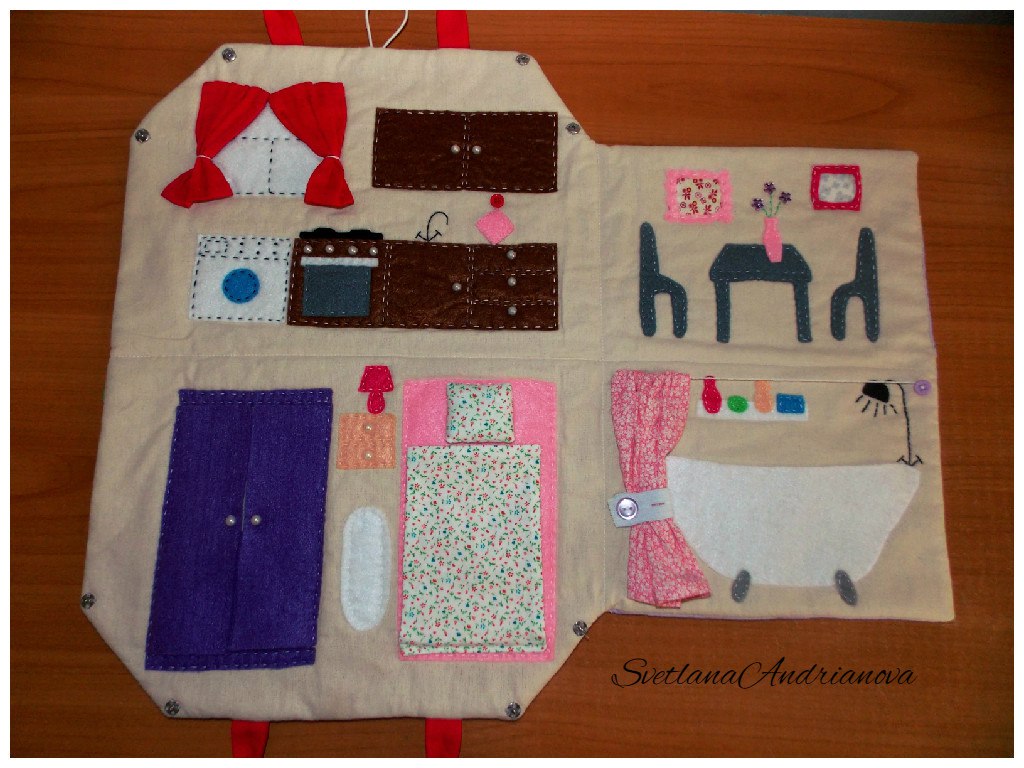 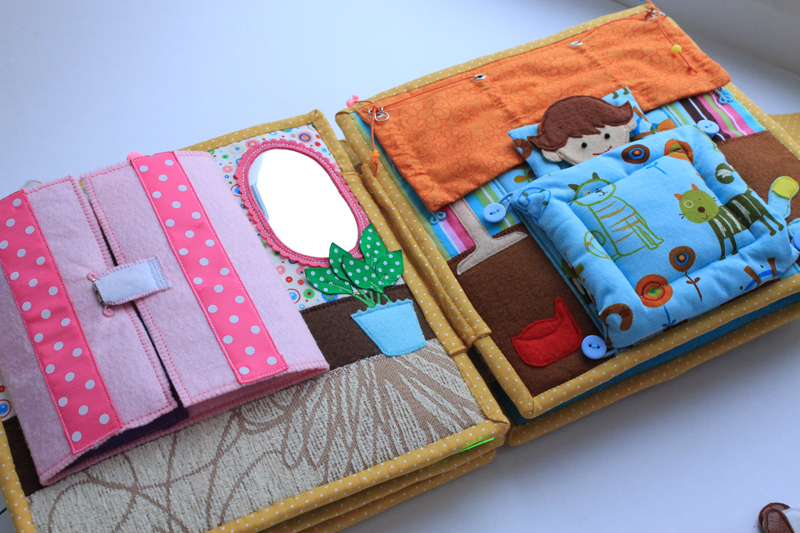 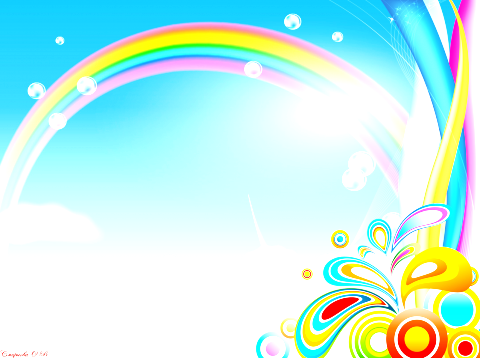 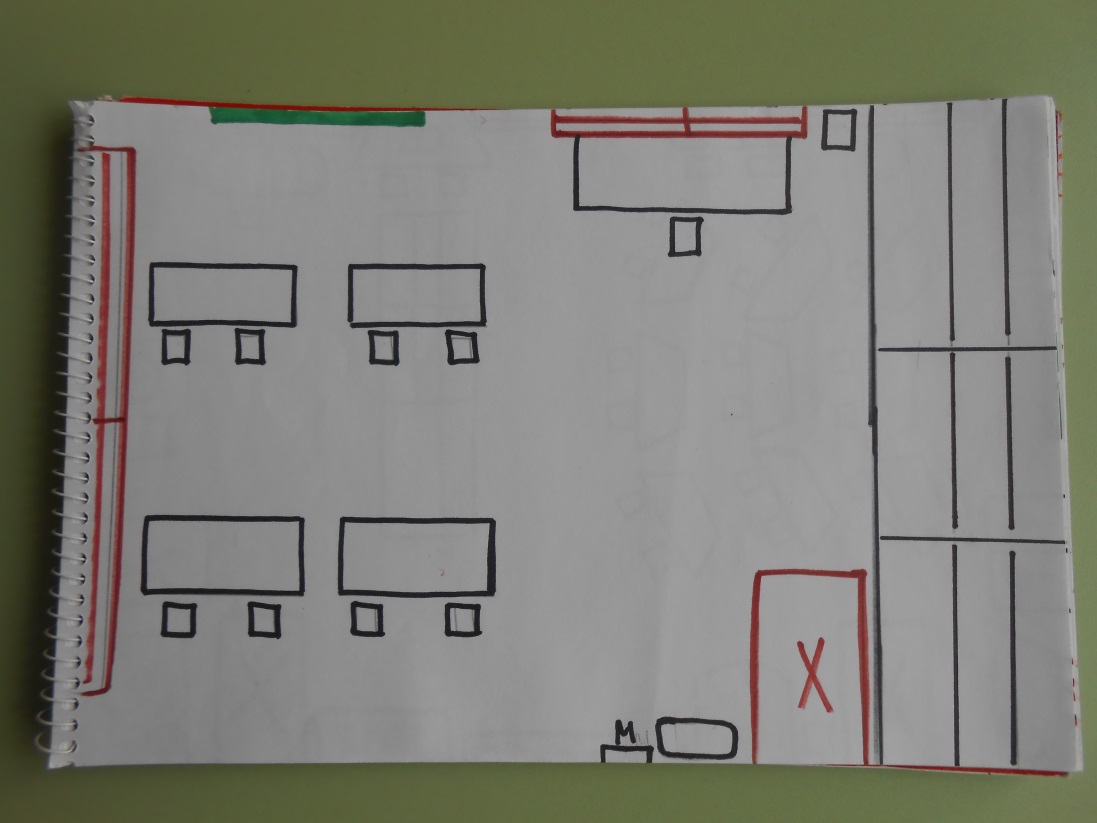 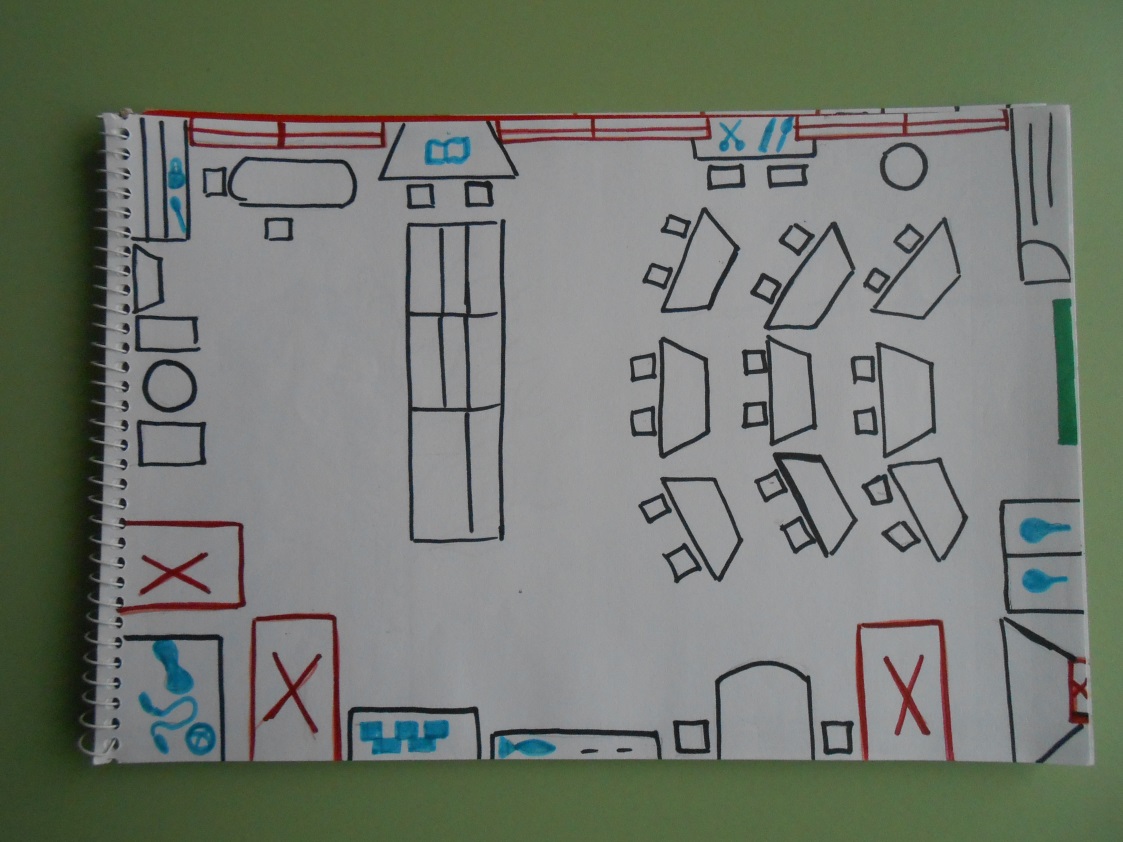 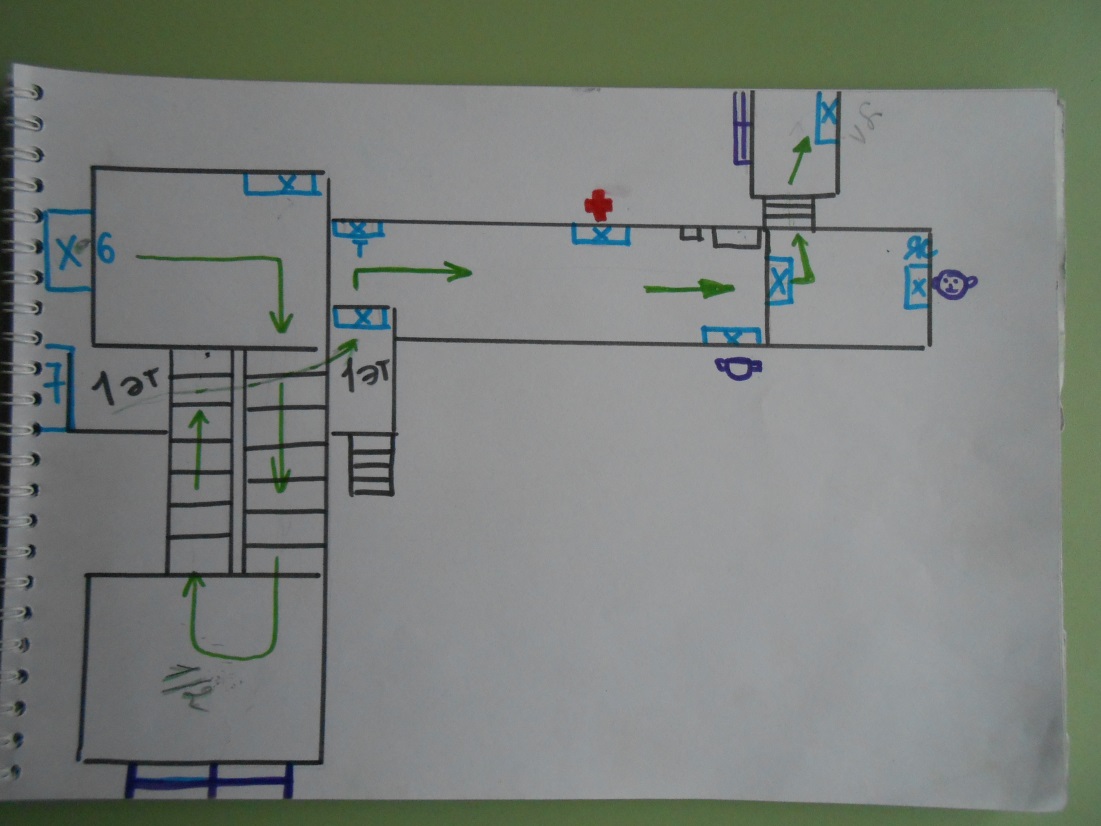 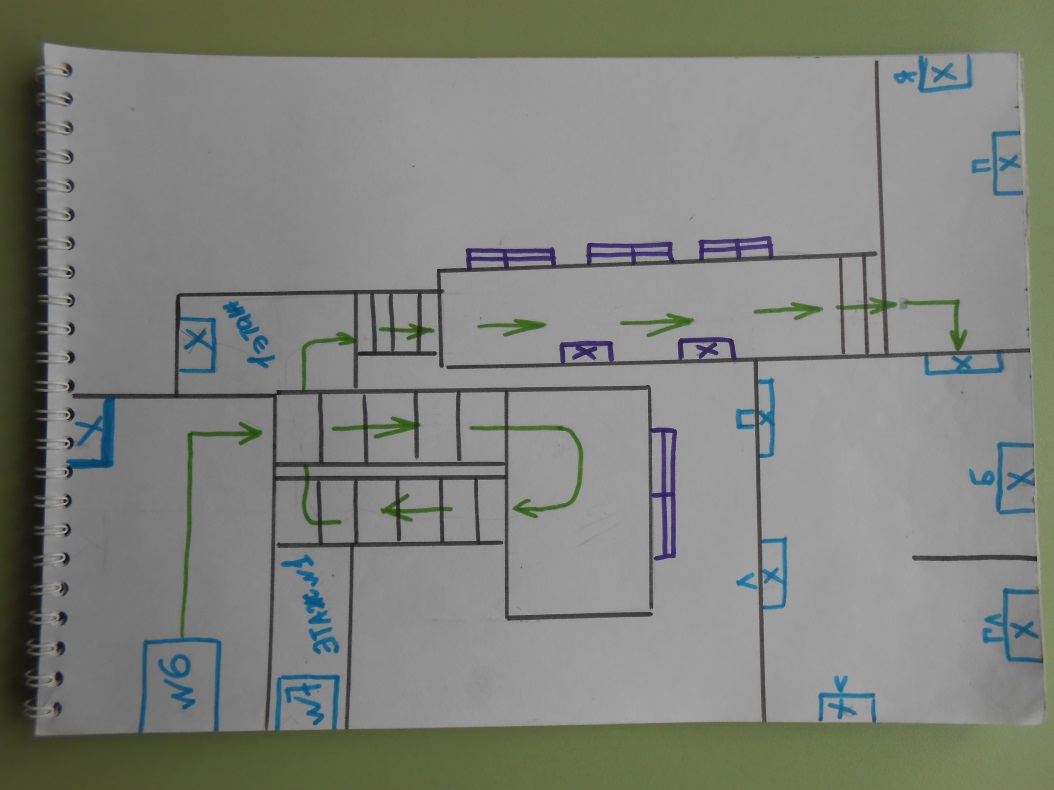 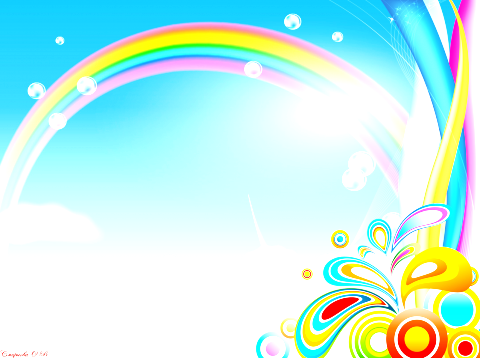 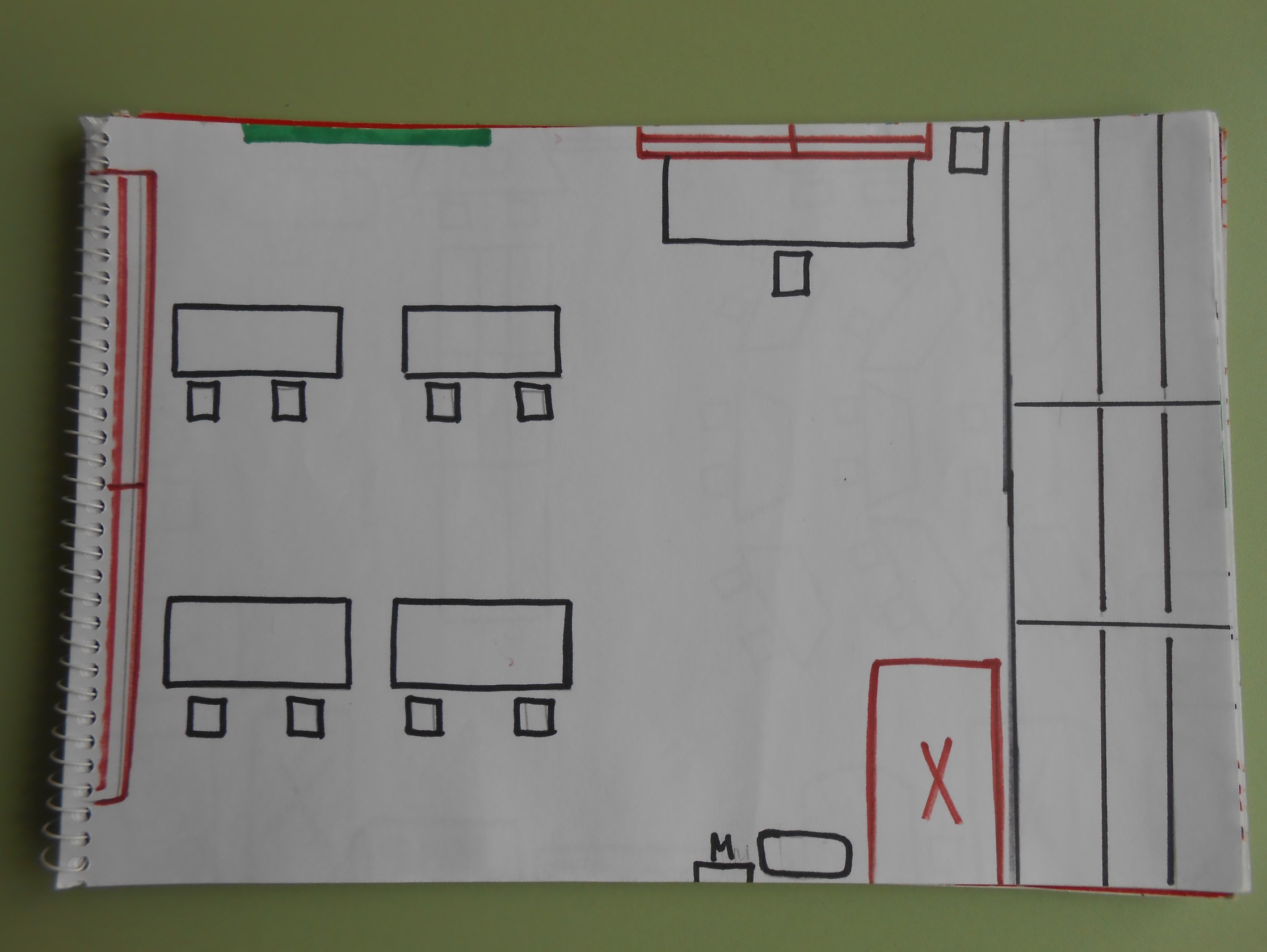 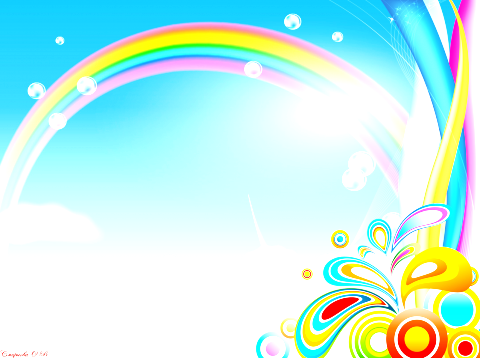 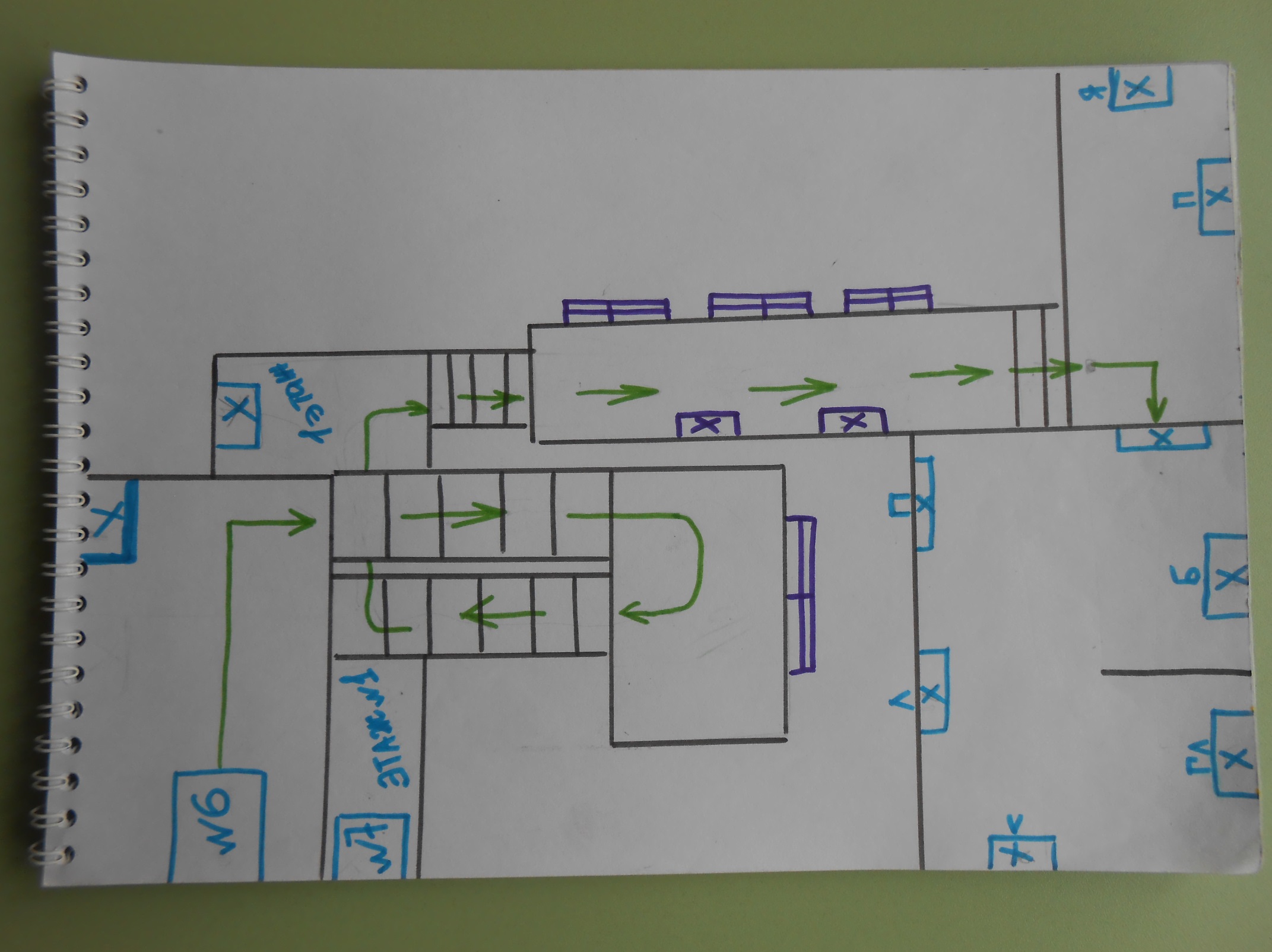 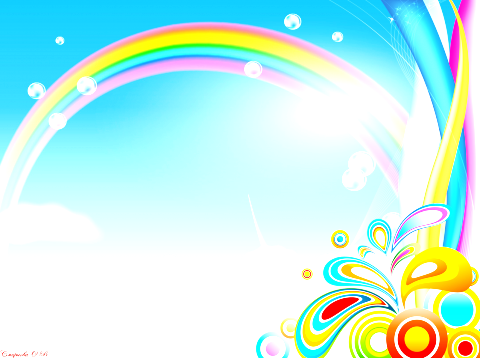 Проектная деятельность
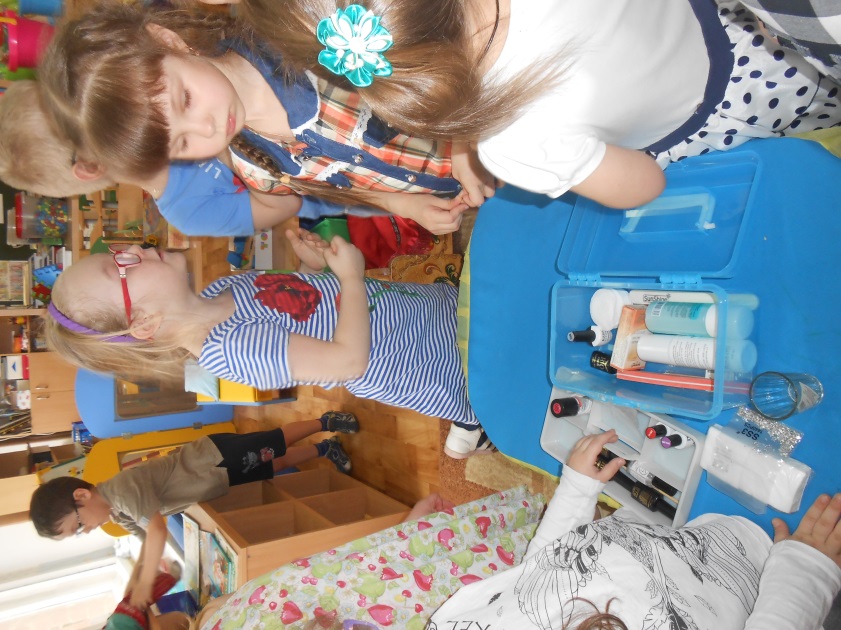 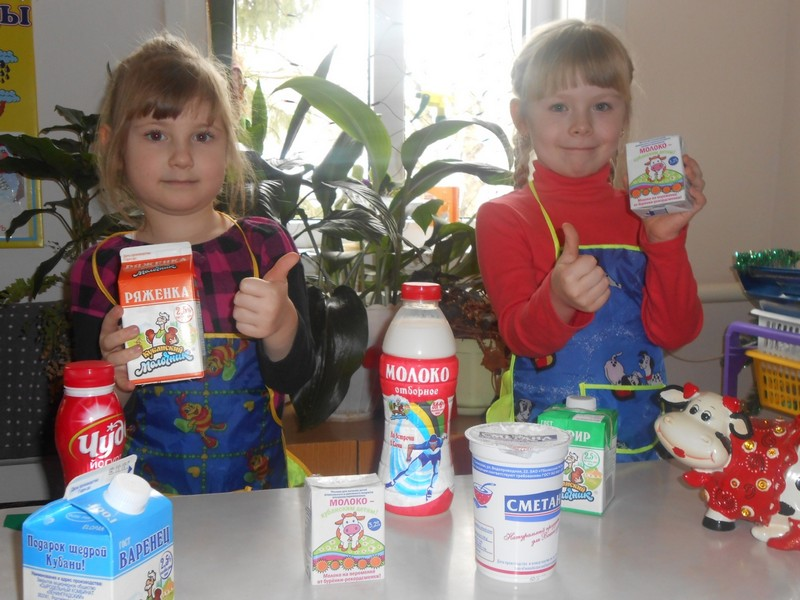 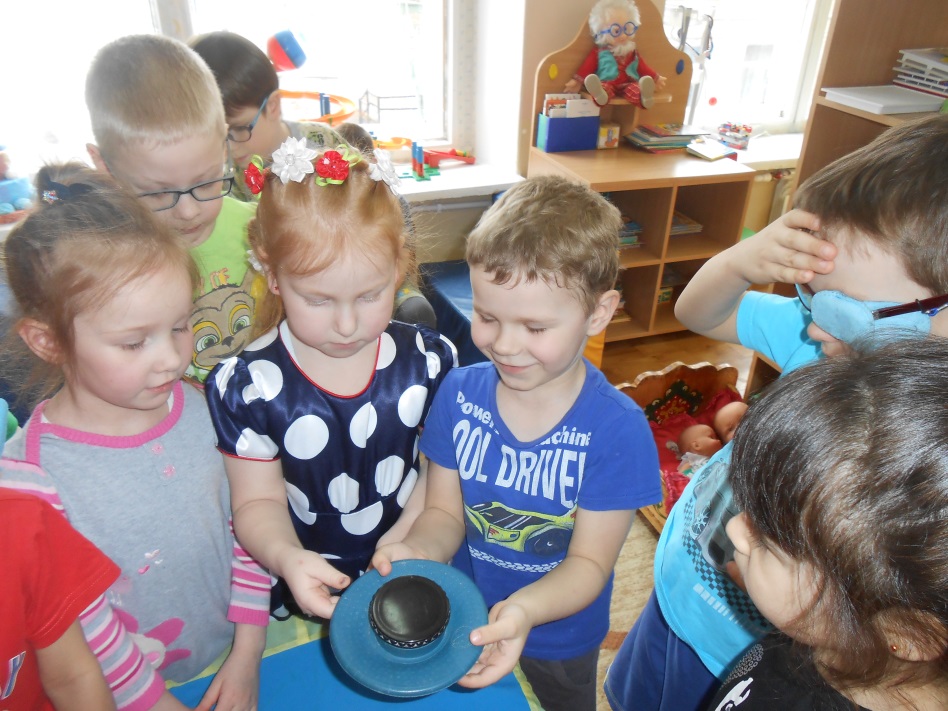 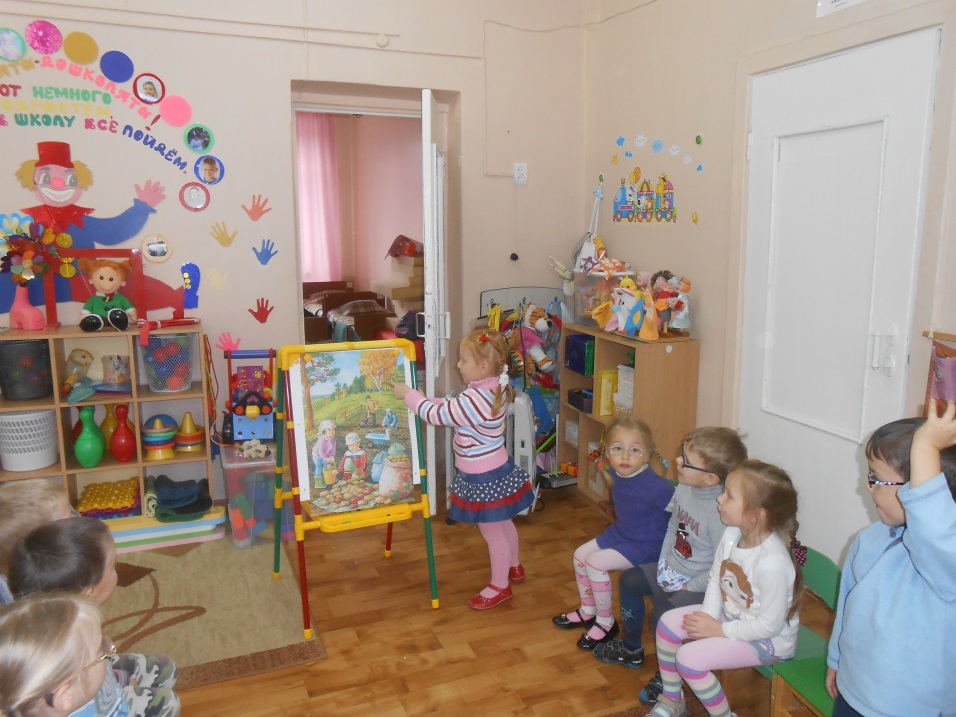 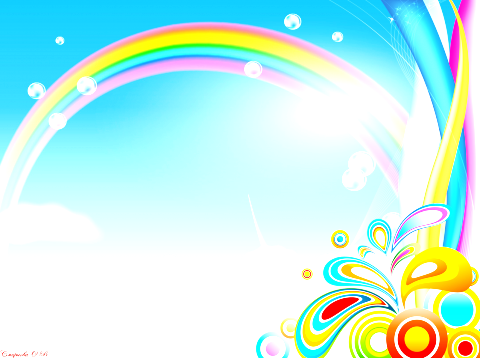 Использование ИКТ в позволяет осуществлять обучение в игровой форме и таит в себе большие возможности. Они дают детям определенный объем знаний и учат их владеть этими знаниями;
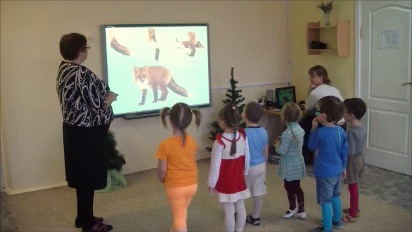 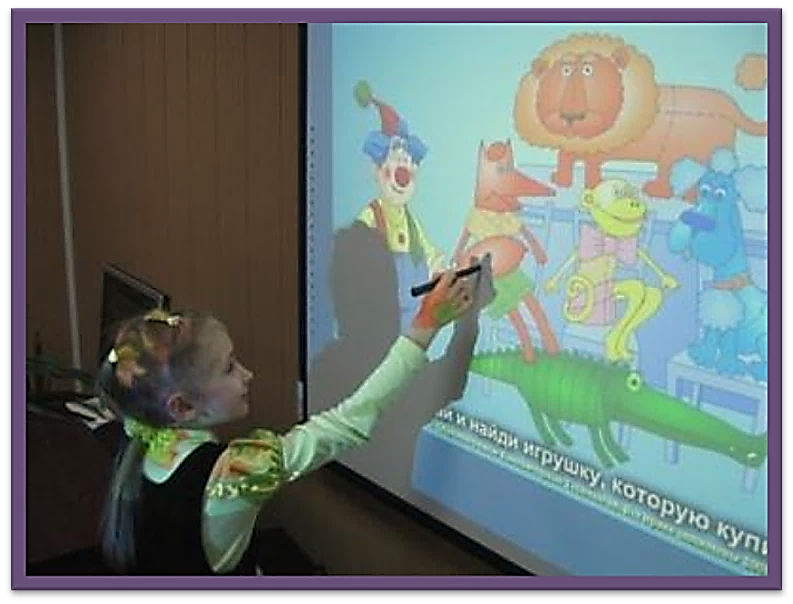 развивают активность и самостоятельность мышления; помогают в игровой форме решать умственные задачи, преодолевая при этом определенные трудности.
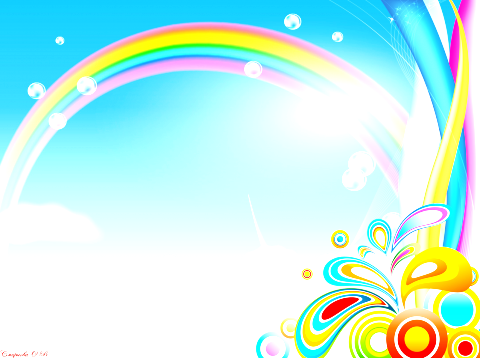 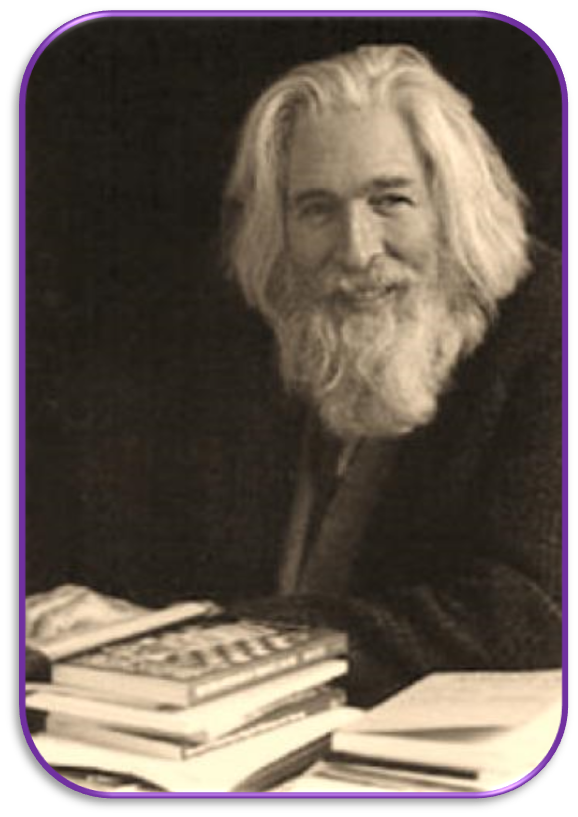 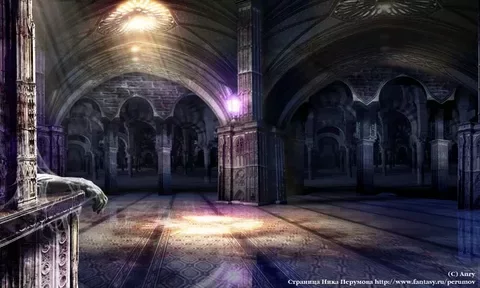 Король предлагает рыцарю открыть одну из дверей, только за одной из них спрятана принцесса, за другой — тигр. На одной двери написано: «В этой комнате находится принцесса, а в другой комнате тигр», на другой — «В одной из этих комнат находится принцесса, в одной из этих комнат сидит тигр». На одной двери написана правда, а на другой — ложь. Надо помочь рыцарю найти принцессу.
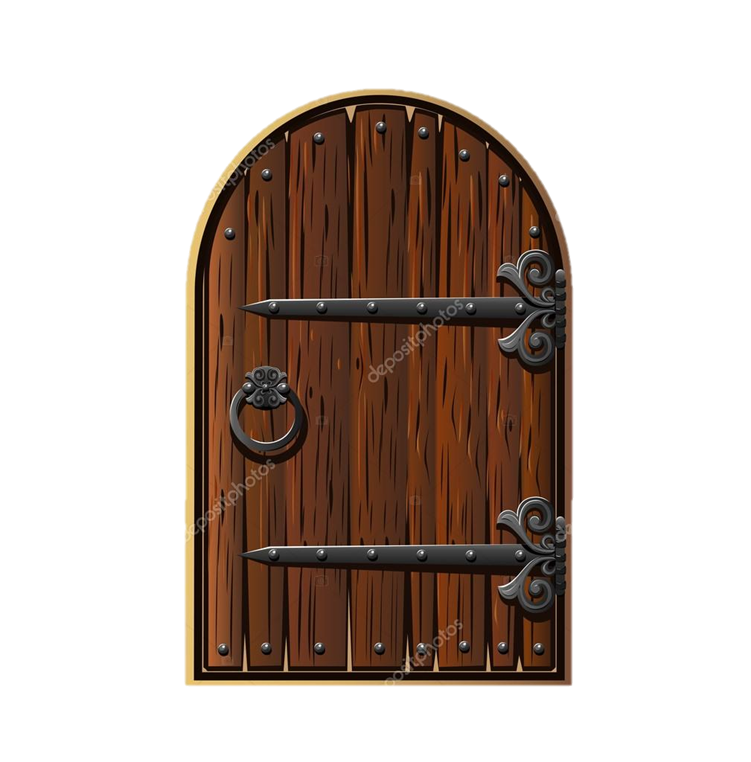 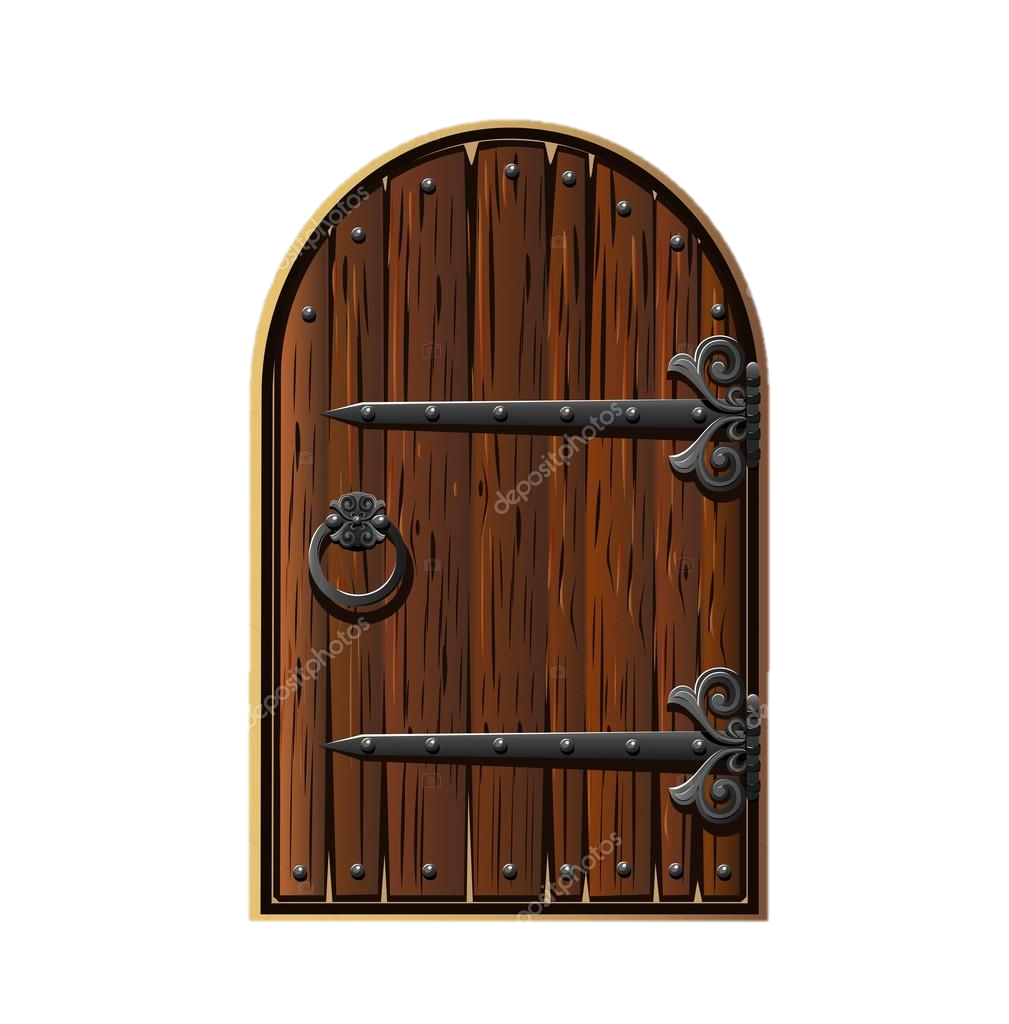 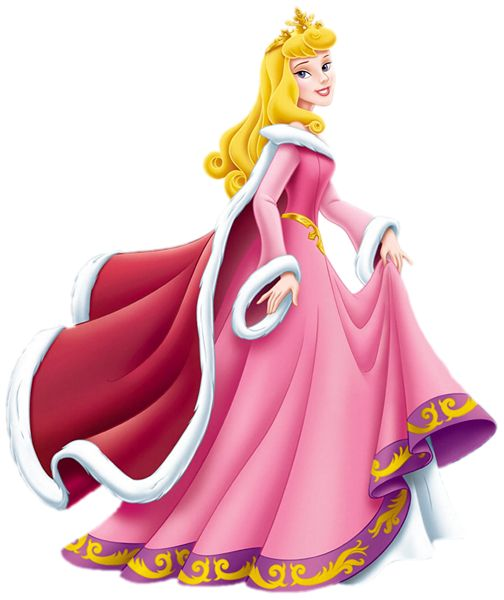 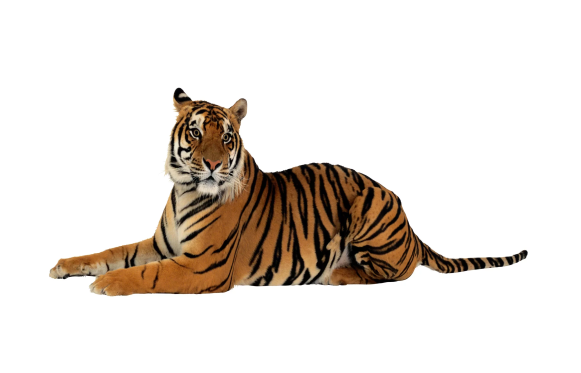 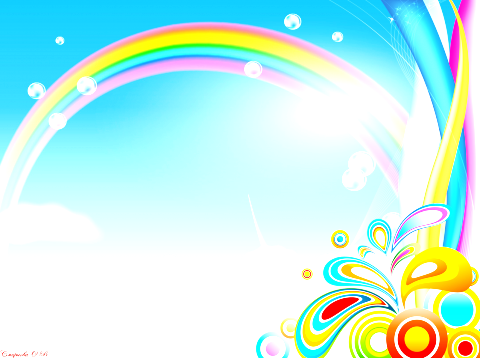 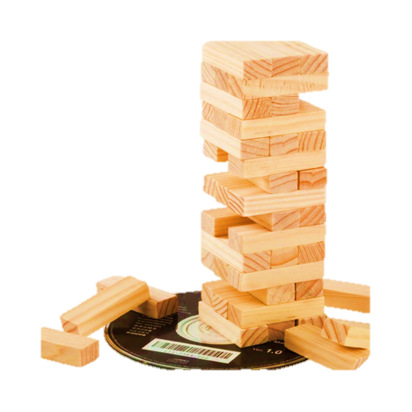 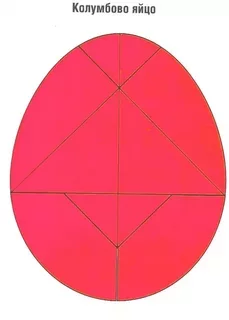 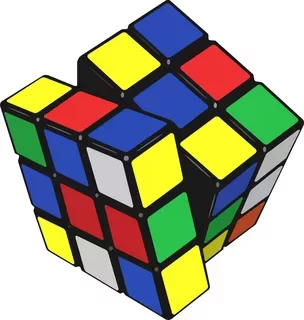 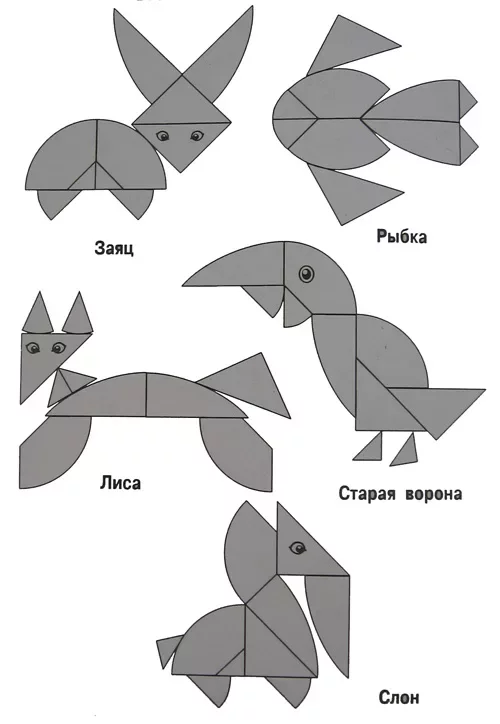 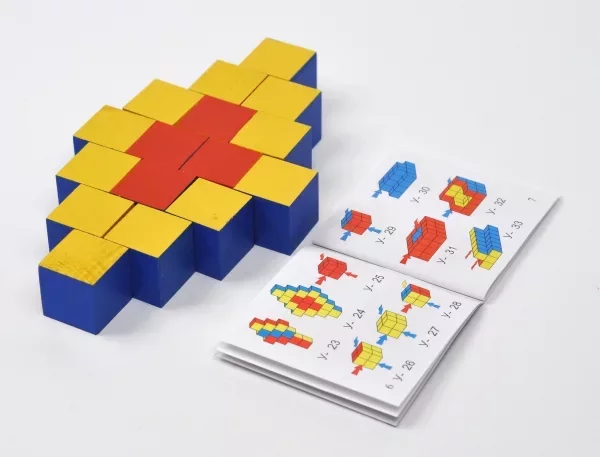 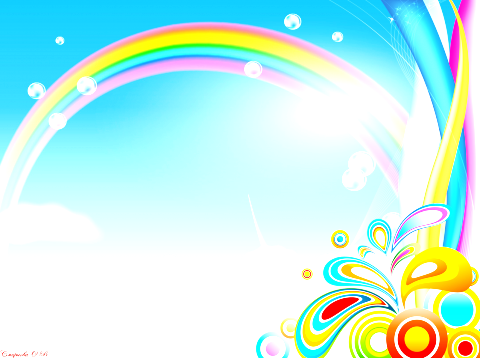 лист Мёбиуса
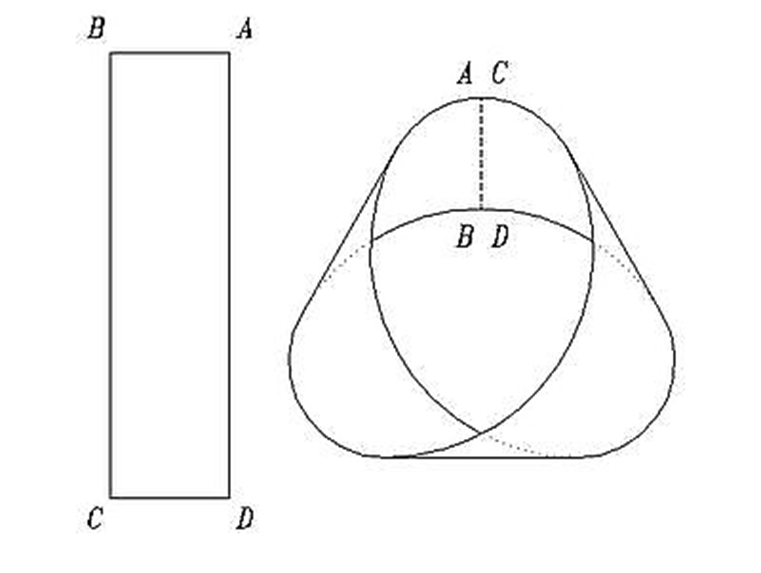 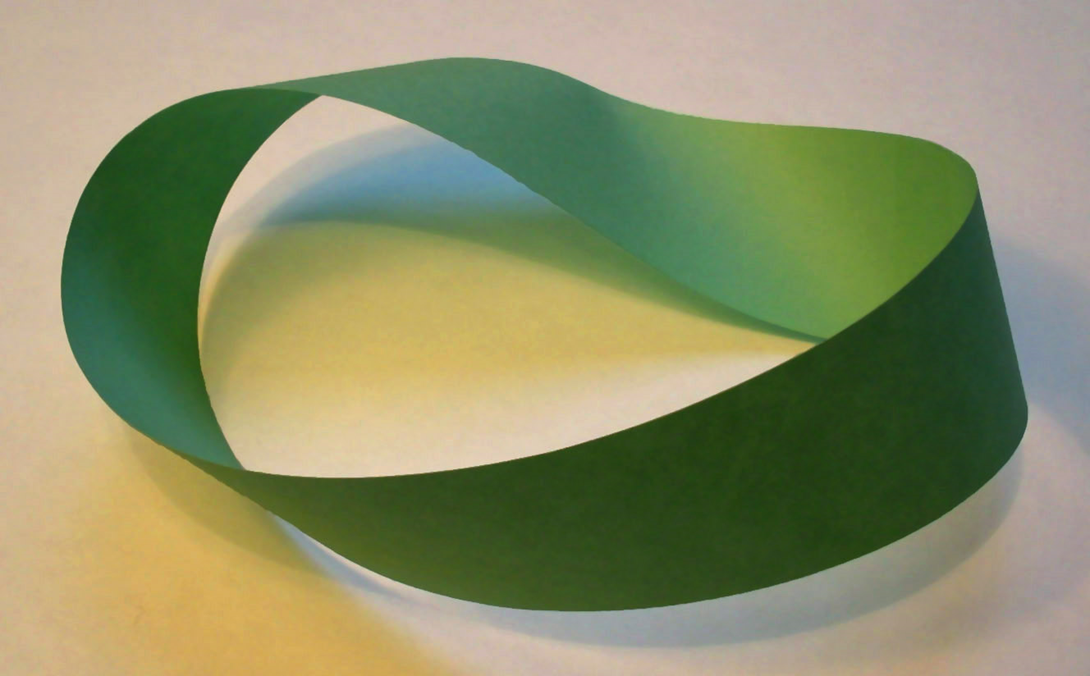 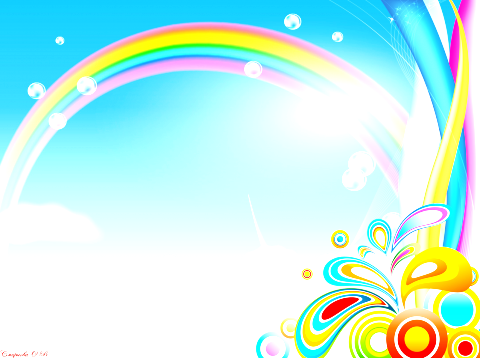 Флексагоны —одна из простейших математических абстракций. В его основе лежат сенсорные эталоны формы. При правильной сборке флексагон содержит скрытые поверхности. Использование флексагонов в настоящее время является актуальным, так  как, это новое  инновационное средство, представляющее широкий развивающий потенциал .
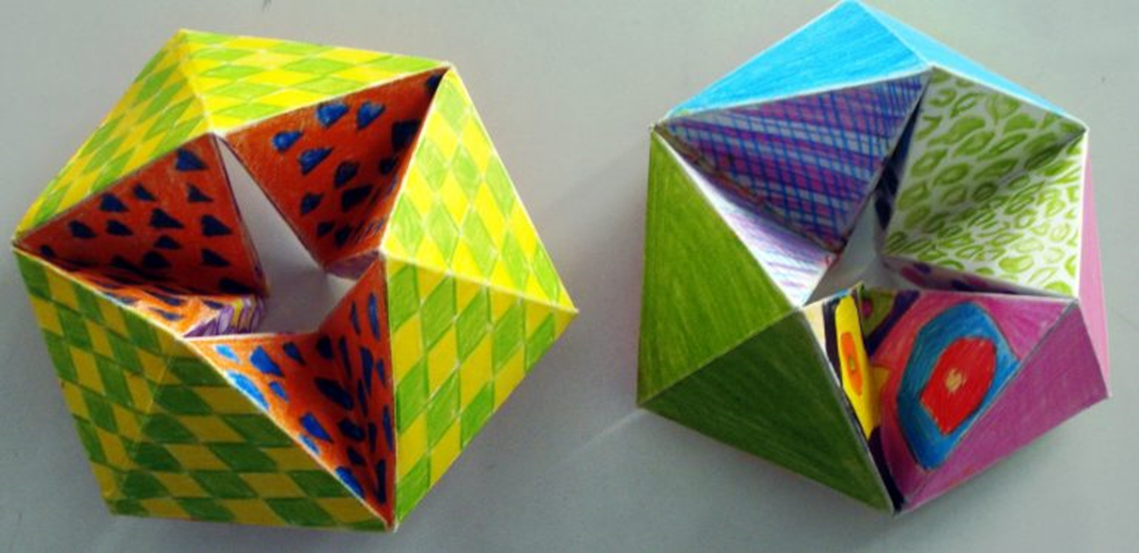 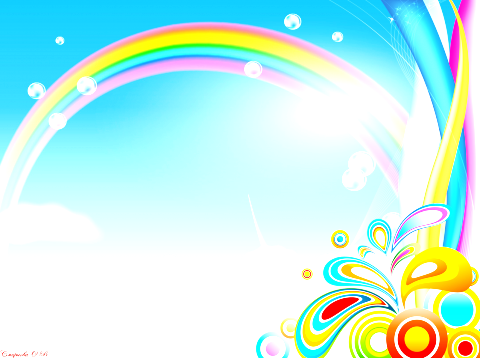 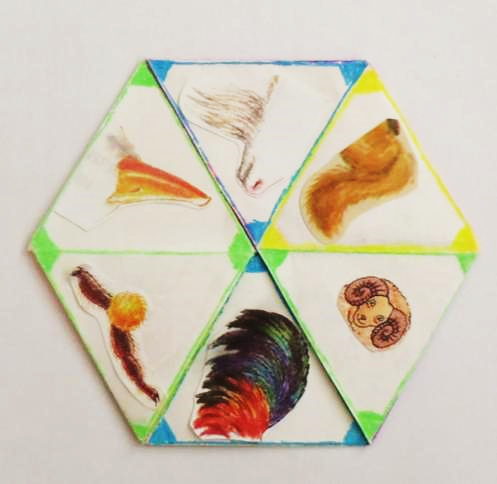 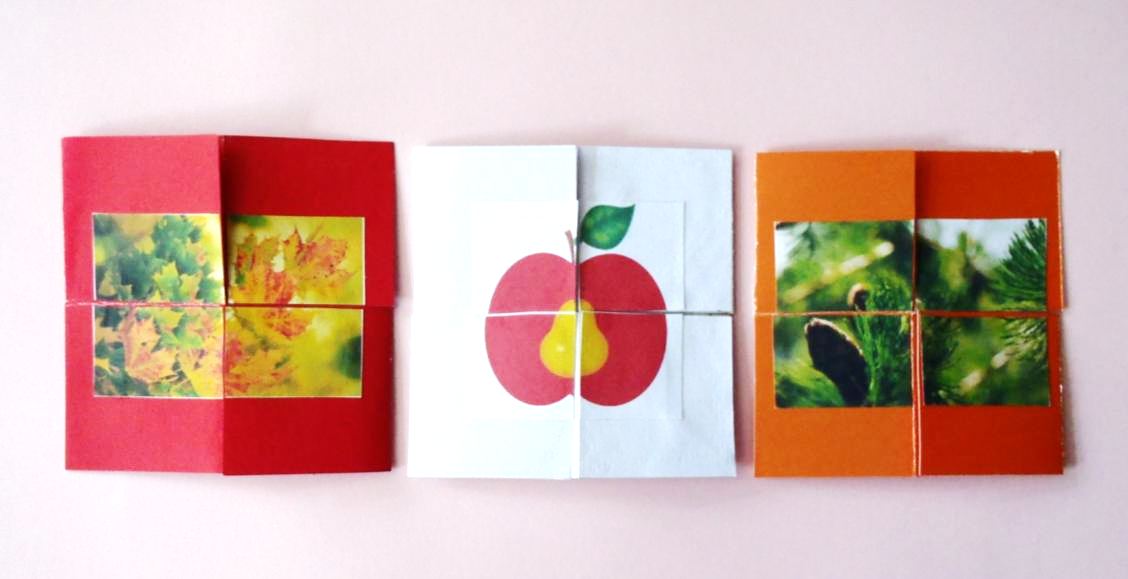 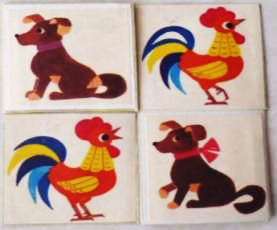 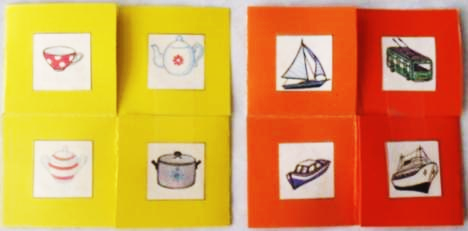